Lesson 8
Orange juice
salad
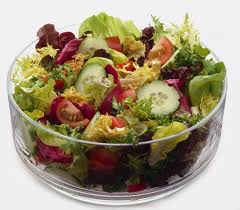 tea
milk
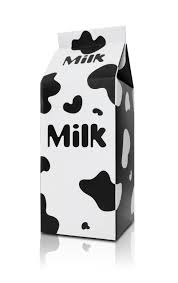 rice
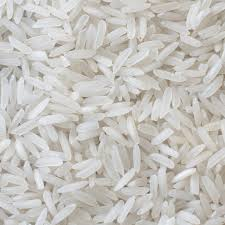 kebab
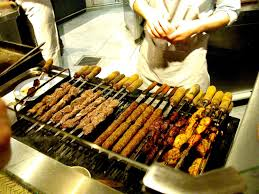 chicken
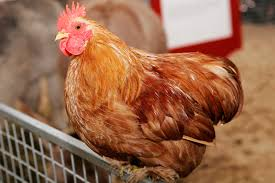 cake
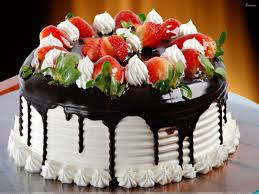 bread
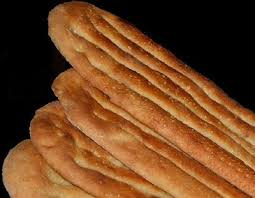 fruit
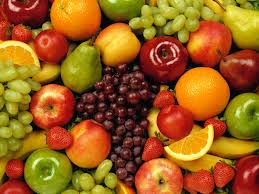 dates
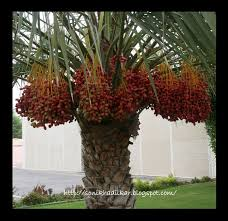 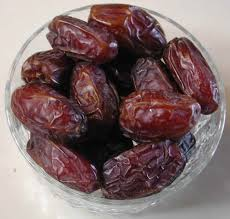 coconut
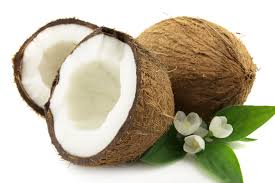 jelly
quince
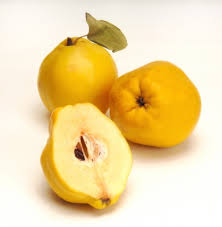 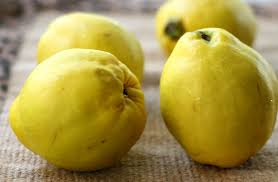 zucchini
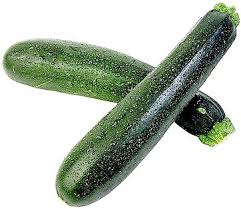 apple
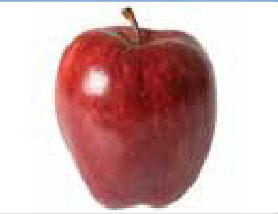 carrot
onion
potato
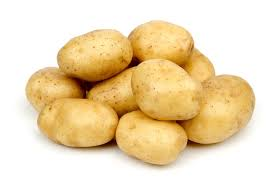 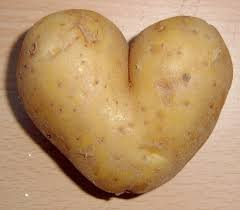 banana
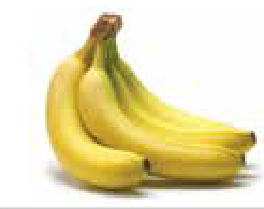 tomato
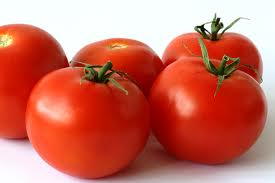 water
yoghurt
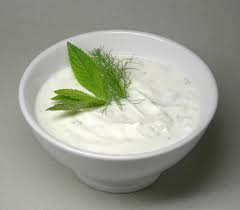 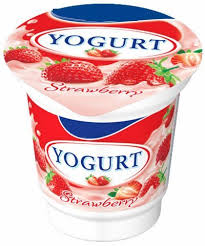 egg
honey
cheese
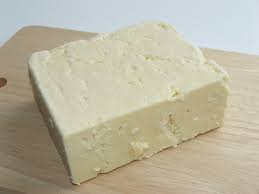 fish
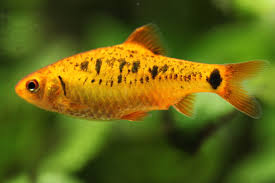 spaghetti
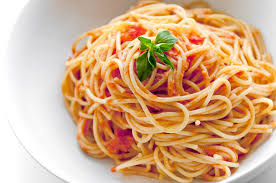 pineapple
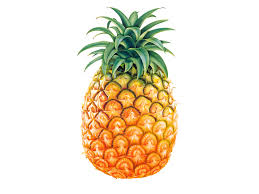 ice-cream
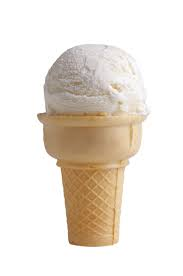 END